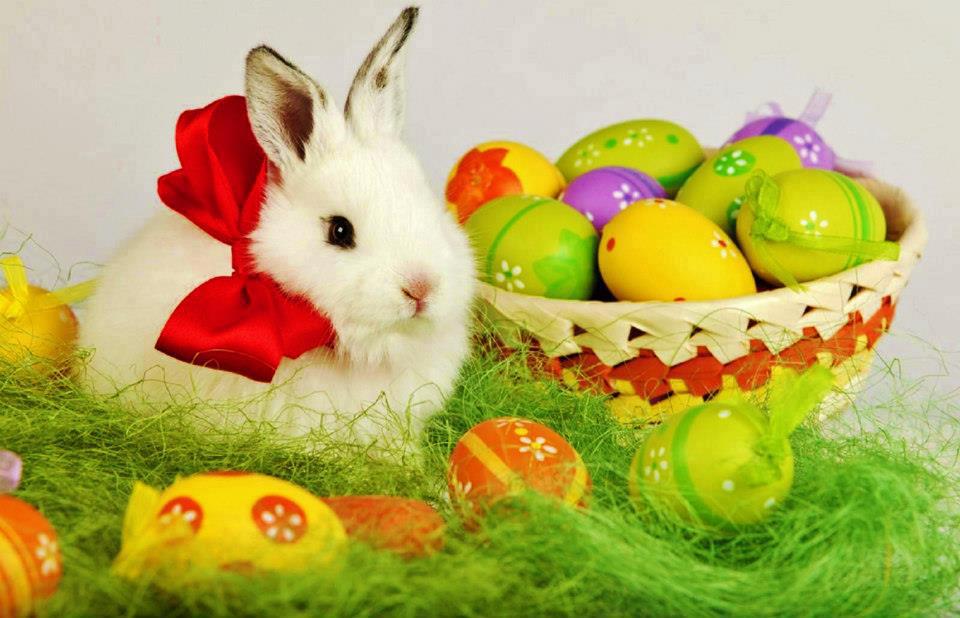 PORIJEKLO I SLAVLJE USKRSA
This Photo by Unknown author is licensed under CC BY-SA.
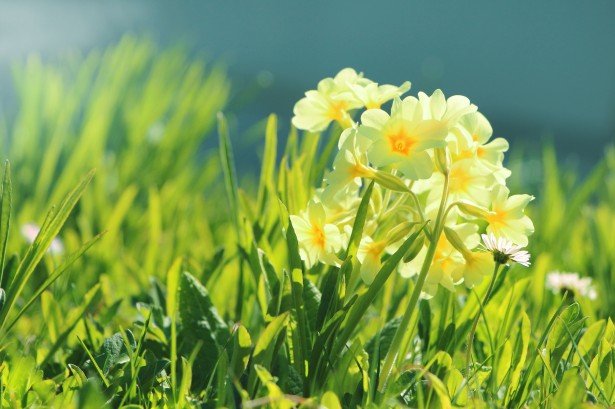 Uskrs se slavi u proljeće, razdoblje kada sve cvjeta, životinje se bude iz svojih zimskih snova, a neke se biljke već počinju sijati. Proljeće simbolizira novi početak, ponovno rođenje i buđenje prirode. Mnogi su narodi i civilizacije kroz povijest to prepoznali te su obilježavali ovo vrijeme na specifičan način koji se, moglo bi se reći, održao i do danas.
Porijeklo Uskrsa možemo izvući iz raznih drevnih religija. Moglo bi se reći kako je germanska božica Ostara ili Eostara nekako najbliža tom objašnjenju. Samo nam njezino ime govori o sličnosti s Uskrsom (eng. Easter). Ostara je germanska božica proljeća, zore i plodnosti. Simboli koji se vežu uz nju su jaja i zečevi.
PORIJEKLO USKRSA
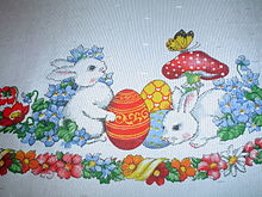 Legenda govori kako je pronašla ranjenu pticu u snijegu te ju pretvorila u zeca kako bi mu pomogla preživjeti zimu. Ta pretvorba nije bila potpuna pa je zec imao mogućnost nesti jaja. Iz svoje zahvalnosti prema boginji, jaja je ukrasio i poklonio ih joj na dar. Boginji su se obojena i ukrašena jaja svidjela pa ih je odlučila podijeliti. Zec, kako bi udovoljio željama boginje da i ljudi osjete veselje obojenih jaja, krenuo je po svijetu ostavljajući ih ljudima.
Uskrs je jedan od "pokretnih" kršćanskih praznika, odnosno onih čiji se datum mijenja svake godine. Datum ostalih pokretnih praznika se računa u odnosu na Uskršnju nedjelju.

Datum Uskrsa se može pomicati od 22. ožujka do 25. travnja.
Kada slavimo Uskrs?
Štovanje uskrslog Krista zasigurno nema veze s bojanjem kokošjih jaja, no jaje u mnogim kulturama simbol je rađanja, mladosti, zdravlja, plodnosti i uskrsnuća kao što zec simbolizira plodnost i dolazak novog proljeća.
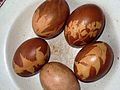 This Photo by Unknown author is licensed under CC BY-SA.
Djeca za Uskrs igraju igre u koje su uključene pisanice poput: tuckanja pisanicama, gađanja pisanica kovanicama, traženja sakrivenih pisanica po kući ili u travi izvan kuće i sl. 
U igri tuckanja jajima, uzme se svoje jaje i izabere se protivnika. Jaja se jedno u drugo tuckaju vrhovima, a pobjednik je onaj čije jaje ostane čitavo i on nastavlja igru. Pisanica pobjednica je ona, koja ostane čitava nakon cijelog kruga tuckanja.
USKRS I DJECA
Za Uskrs se odlazi na jutarnju misu ili se na Veliku subotu odlazi na svečano vazmeno bdjenje. Na sam Uskrs tradicijski se blaguje šunka, a domaćice često ispeku kruh te priprave druge slastice. Hrana se prije blagovanja odnosi u crkvu na uskrsnu misu gdje je svećenik blagoslivlja, a potom vjernici odlaze kućama na uskrsni objed i slavlje. Tradicijska uskrsna jela su: pinca, sirnica, razne uskrsne pogače ukrašene pisanicama, peciva, kuhana šunka i šunka pečena u kruhu s mladim lukom i rotkvicama, kuhana kokoš s domaćim rezancima, kuglof, rožata I dr.
USKRS U HRVATSKOJ